STATUS QUO BIAS ON RISK ASSESSMENT
Galip Cem Berk / 21211281
Adem Yılmaz / 20911816
Status Quo Bias , a preference of the current state of affairs.

An implication of loss aversion

Samuelson and Zeckhauser (1988)
Methodology
A ball was thrown to a bin by subjects whether using the dominant hand or non-dominant hand.

To percieve their risk assessment and the effect of status quo relationship, videos were shown to random groups and rewards are given for scores.
Experiment was done by the participation of 50 students.

In 4 days we have reached to required data.

Collected data was processed with the relevant statistical programs, models were constructed and the results of each interpreted.
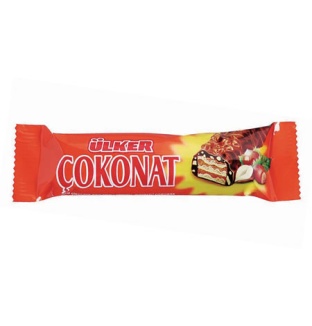 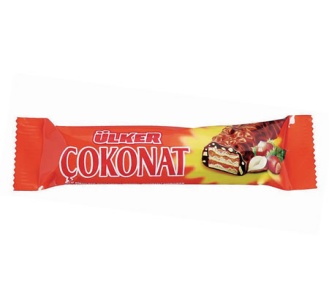 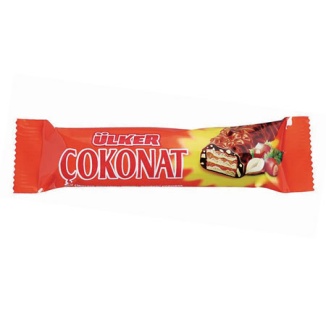 Purpose
The experiment examines how people make the assessment of risk under the effect of default option.*

Choice

Gender

Success/Fail
Sample Profile
Age : 18-26

Gender:
Results
Model 1: Logit, using observations 1-50
Dependent variable: Choice
Standard errors based on Hessian

                  coefficient   std. error     z      p-value
  -----------------------------------------------------------
  const            −0.575364     0.416667    −1.381   0.1673 
  DefaultOption     1.72804      0.626825     2.757   0.0058  ***
ND as Default Option
Model 1: Logit, using observations 1-25
Dependent variable: Choice
Standard errors based on Hessian

                  coefficient   std. error     z      p-value
  -----------------------------------------------------------
  DefaultOption    −0.575364     0.416667    −1.381   0.1673
(D as Default Option)
Model 1: Logit, using observations 1-25
Dependent variable: Choice
Standard errors based on Hessian

                  coefficient   std. error     z     p-value
  ----------------------------------------------------------
  DefaultOption     1.15268      0.468293    2.461   0.0138  **
Correlation Among the Variables
Correlation between  Default Option and Choice


corr(Choice, DefaultOption) = 0.40291148
Under the null hypothesis of no correlation:
 t(48) = 3.04997, with two-tailed p-value 0.0037
Correlation between Gender and Success



corr(Gender, SuccessFail) = -0.04364358
Under the null hypothesis of no correlation:
 t(48) = -0.30266, with two-tailed p-value 0.7635
Correlation between gender and choice



corr(Gender, Choice) = 0.08058230
Under the null hypothesis of no correlation:
 t(48) = 0.560112, with two-tailed p-value 0.5780
Observation of the Magnitude of Bias by Gender
Male
Model 2: Logit, using observations 1-25
Dependent variable: Choice
Standard errors based on Hessian

                  coefficient   std. error     z      p-value
  -----------------------------------------------------------
  const            −0.693147     0.612372    −1.132   0.2577 
  DefaultOption     1.50408      0.857969     1.753   0.0796
Female
Model 1: Logit, using observations 1-25
Dependent variable: Choice
Standard errors based on Hessian

                  coefficient   std. error      z      p-value
  ------------------------------------------------------------
const            −0.470004     0.570088    −0.8244   0.4097
DefaultOption     2.07944      0.961769     2.162    0.0306
Probabilty of Making Status Quo Bias by Gender (Male)
Probabilty of Making Status Quo Bias by Gender (Female)
Conclusion
As we had expected before our experiment the presence of the default option led people to be affected by Status Quo bias.

We observed the correlation between default option and choice datas while there was not among other variables in our model.
Thank You